Сюжетно-ролевая игра для начальной школы«Жизнь прекрасна, если всё безопасно!»
Проект разработали
                                            учителя технологии
                                            Чеверда Т.И.    «ООШ№10»
                                            Ляхова О.А.    СОШ №21
                                            Полевщикова Е.П.СОШ№28
                                            Сафронова Н.П.  СОШ№28
                                             Нигматулина Р.А. 
                                             СОШс.Новая Елюзань
Охрана труда
Проблема    
НЕЗНАНИЕ ТЕХНИКИ БЕЗОПСНОСТИ-ОПАСНО ДЛЯ ЖИЗНИ.

Потребность   
 СДЕЛАТЬ ИЗУЧЕНИЕ ПРАВИЛ ТЕХНИКИ БЕЗОПАСНОСТИ  ИНТЕРЕСНЫМ И УВЛЕКАТЕЛЬНЫМ.
Цель:    Способствовать формированию знаний по технике безопасности с применением на практике.
Задачи:
-ознакомление с безопасными приемами труда;
-развитие познавательного интереса.
Труд-дело очень важное,
 порой небезопасное.




   
   
               Правила должны вы знать,                    безопасность соблюдать.
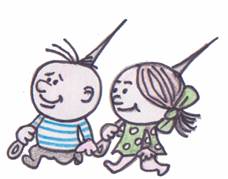 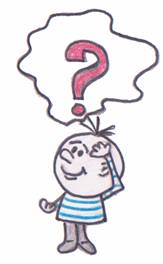 Никак не согласится
Она лежать без толку
Кто знает мастерицу
усердную …
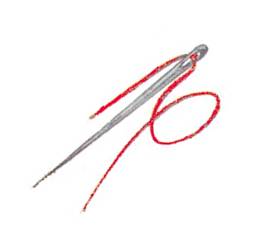 Тонконогая Ненила          всех одела-нарядила.                 А на самой  бедняжке                           Даже нет рубашки.
Держится подружка за моё ушко,
  Стёжкою одною век бежать за тобою  (иголка с ниткой)
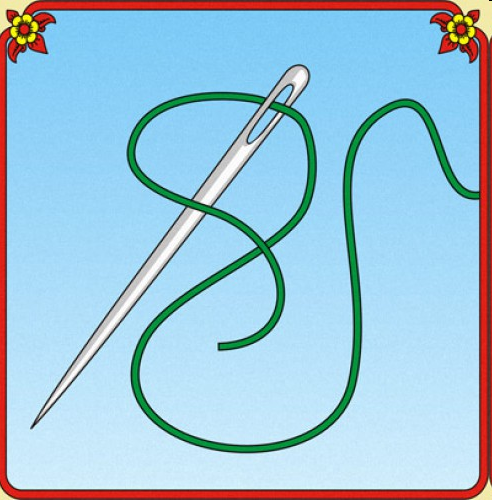 Инструмент бывалый-
 не большой, не малый.
У него полно забот- он и режет и стрижёт.
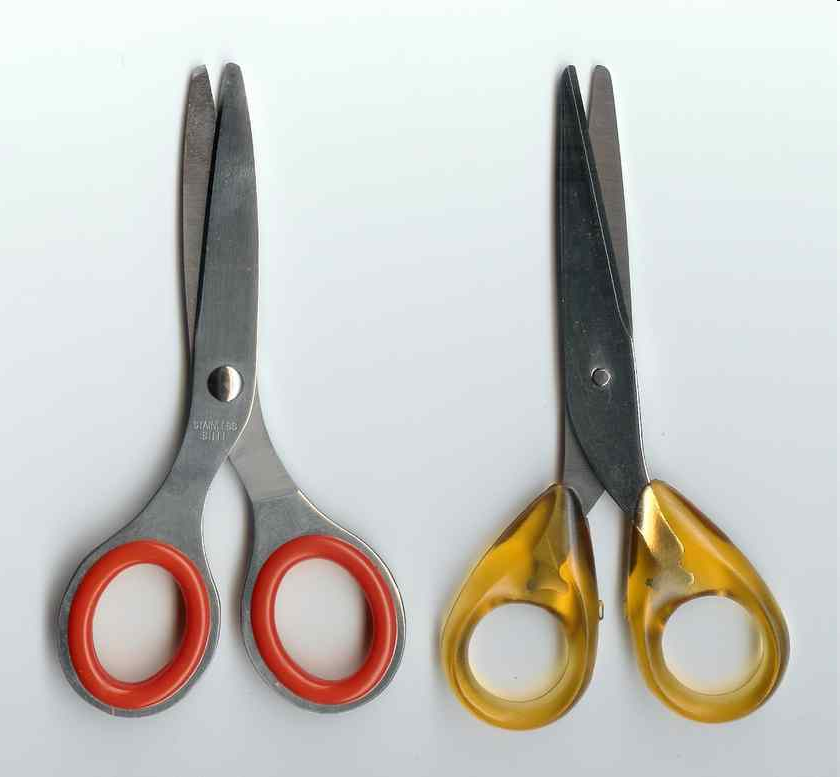 На пальце одном
 ведёрко вверх дном
Напёрсток — колпачок, который надевается на палец с целью его защиты от укола иголкой при шитье на руках и для проталкивания иглы сквозь толстый материал.
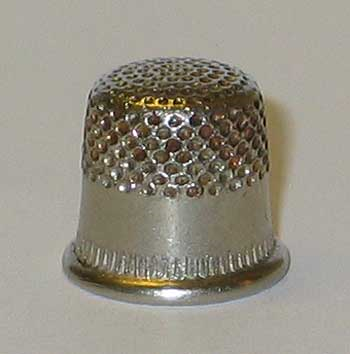 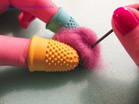 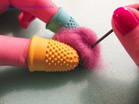 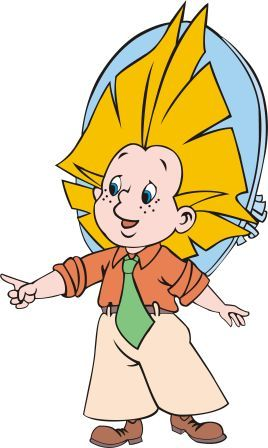 Игла в работе весела,
 она тонка и так мала!
 Не будешь класть её на место, 
вдруг потеряется в отместку 
и затаится в беспорядке…
тебе ж потом 
воткнётся в пятку.
Работать ножницами можно,
Но только очень осторожно.
Не бегай с ними по квартире-
Так можно сделать харакири.
Коль просит кто-то, не зевай,
Вперёд колечками подай.
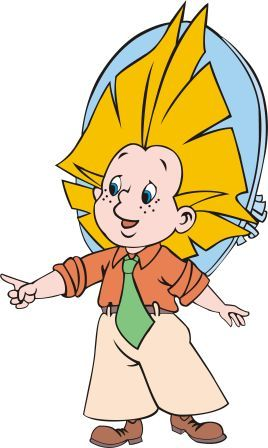 То назад, то вперёд ходит, бродит пароход.
Остановишь- горе!  Продырявишь море!
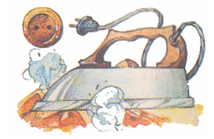 Правила должны
 вы знать,
 безопасность
 соблюдать.
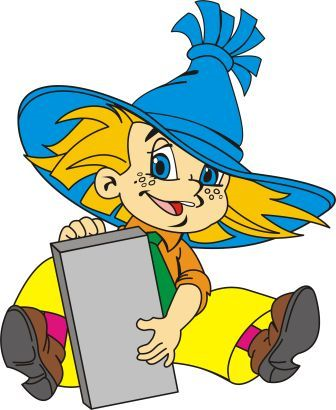 Охрана труда
Жизнь прекрасна,  

         если всё безопасно.